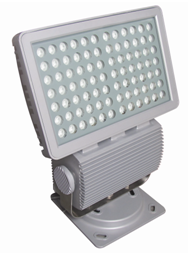 【 型号:F2032A/B5/B】
概述
技术参数
配光曲线
F2032A-108-UN(10-OL-108WN-AA，CT)
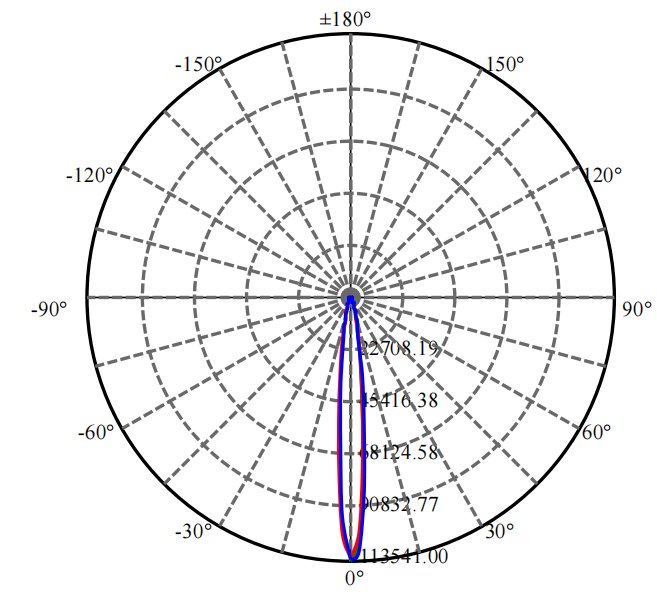 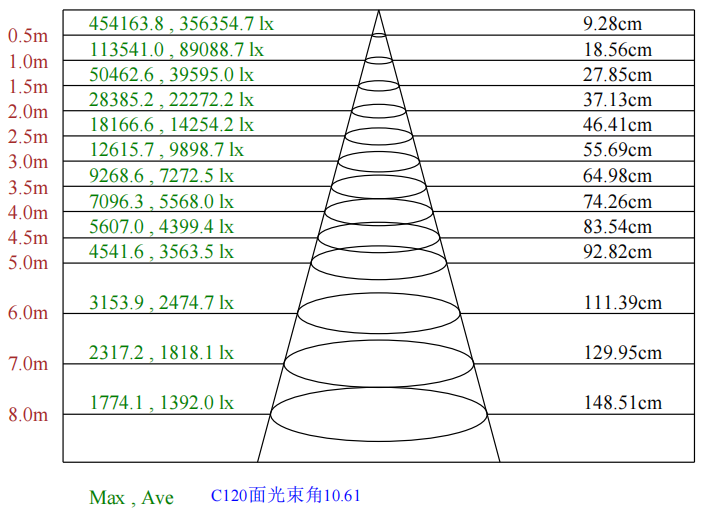 配光曲线
F2032A-108-UN(15-OL-108WN-AA，CT)
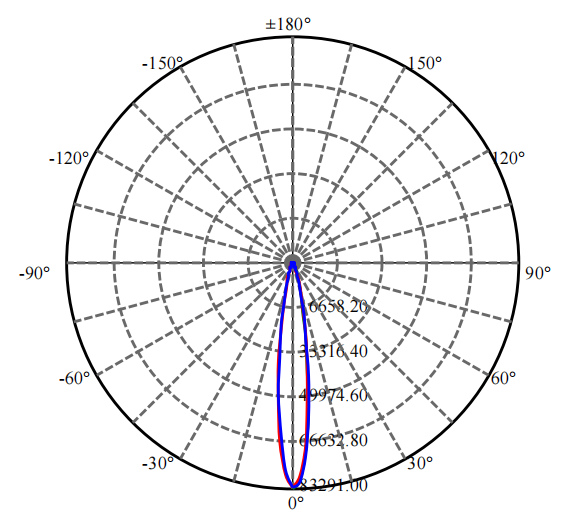 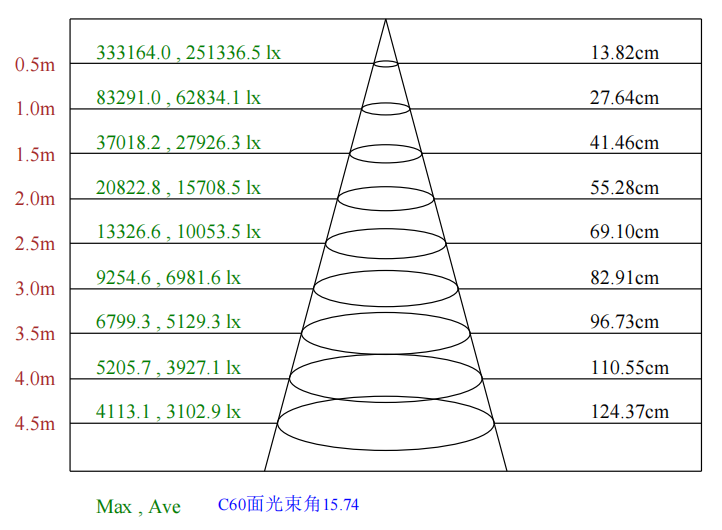 配光曲线
F2032A-108-UN(20-OL-108WN-AA，CT)
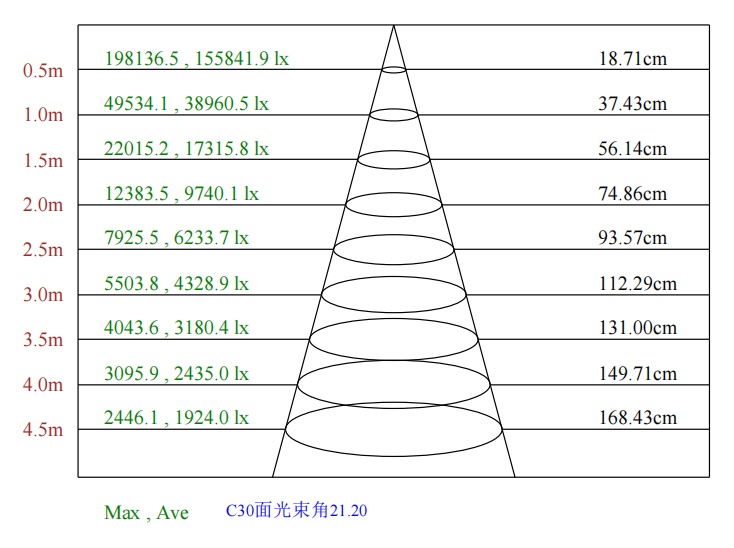 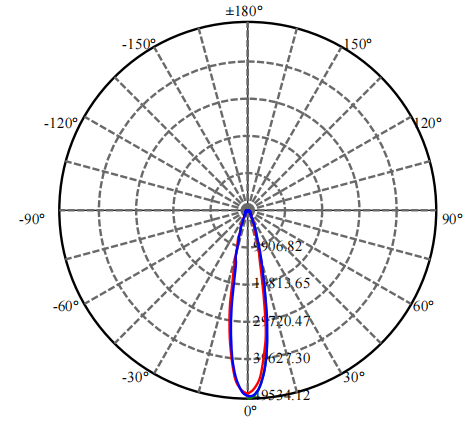 配光曲线
F2032A-108-UN(30-OL-108WN-AA，CT)
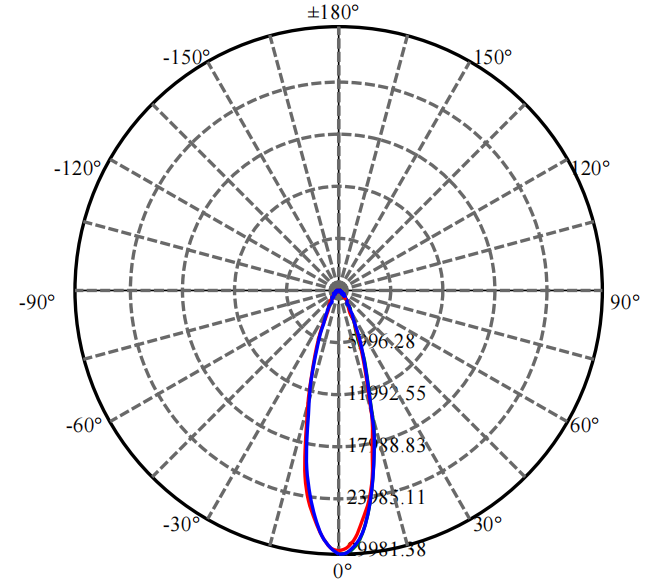 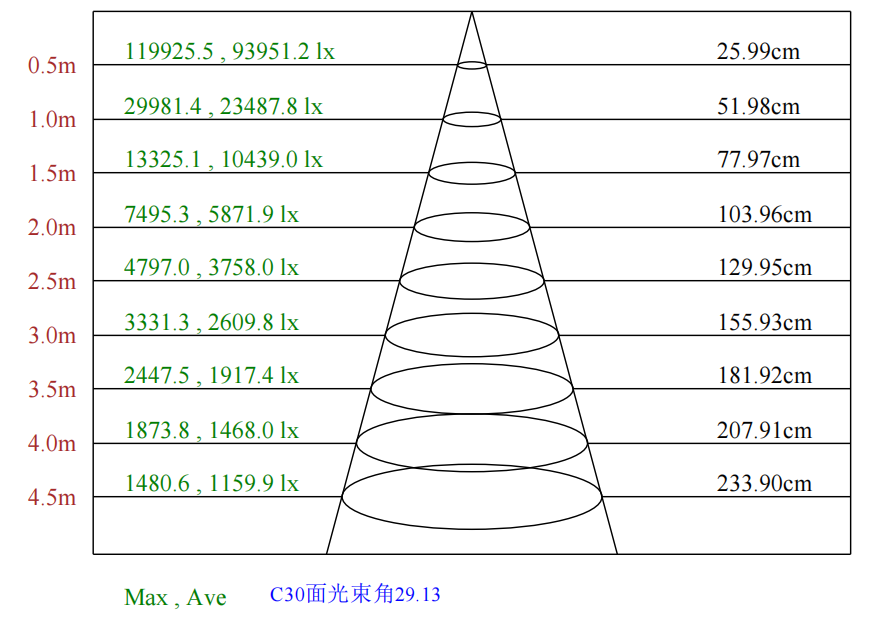 配光曲线
F2032A-108-UN(45-OL-108WN-AA，CT)
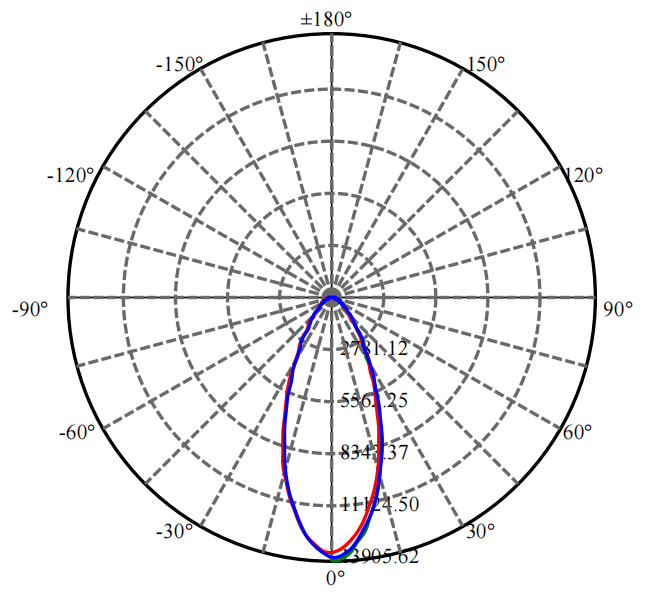 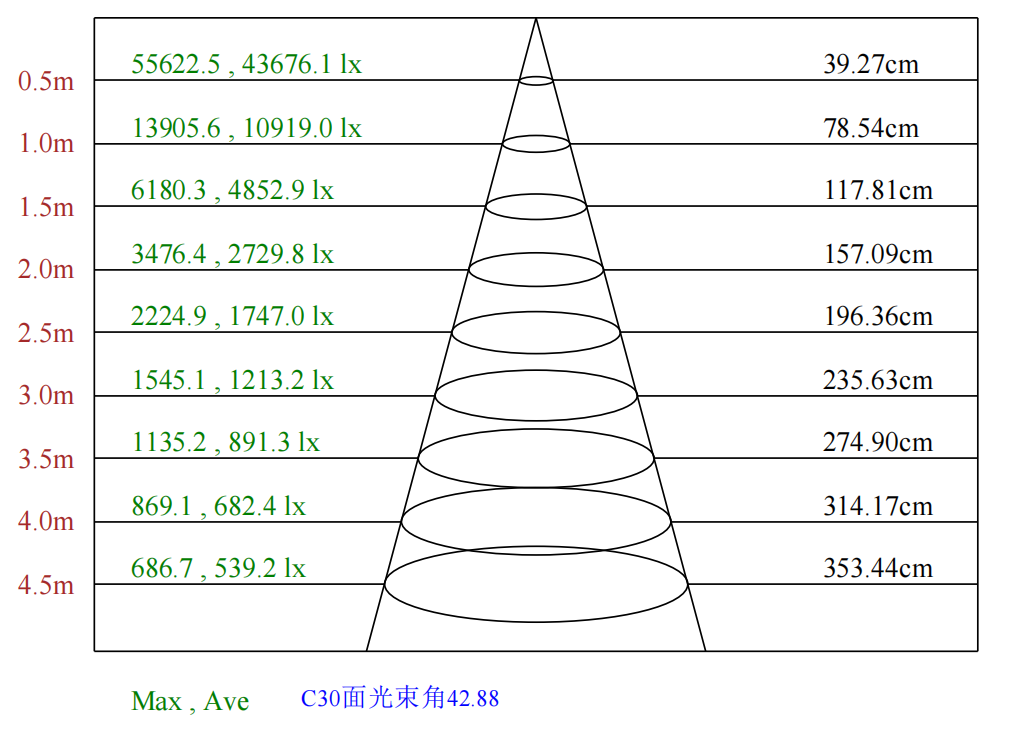 配光曲线
F2032A-108-UN(60-OL-108WN-AA，CT)
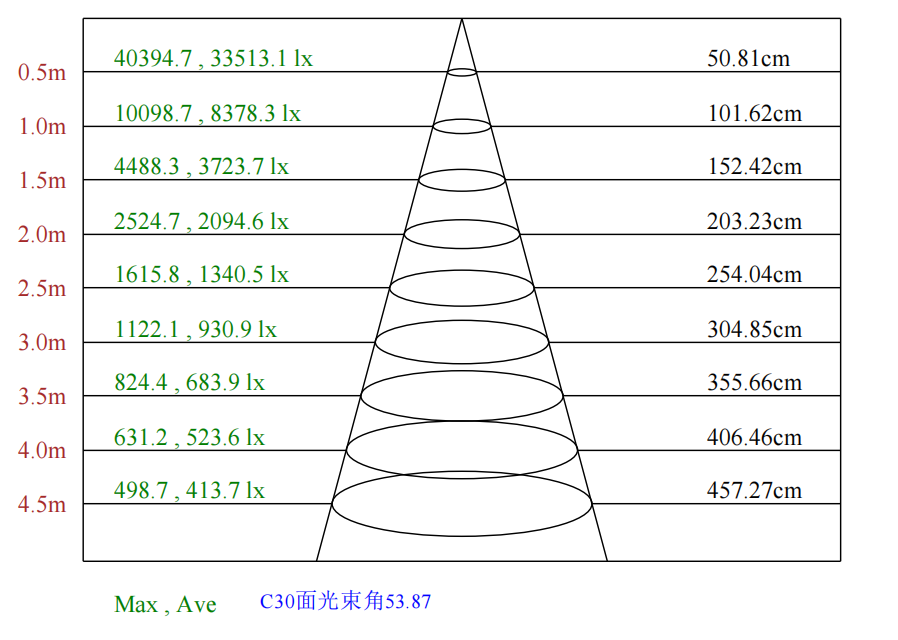 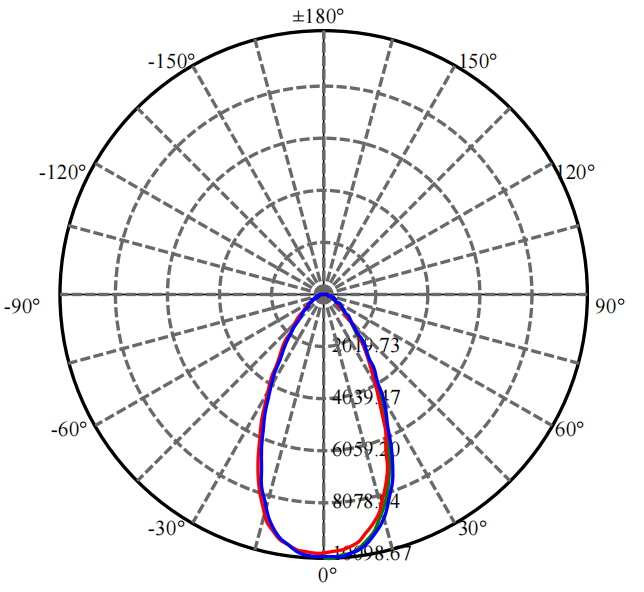 配光曲线
F2032A-108-UN(2515-OL-108WN-AA，CT)
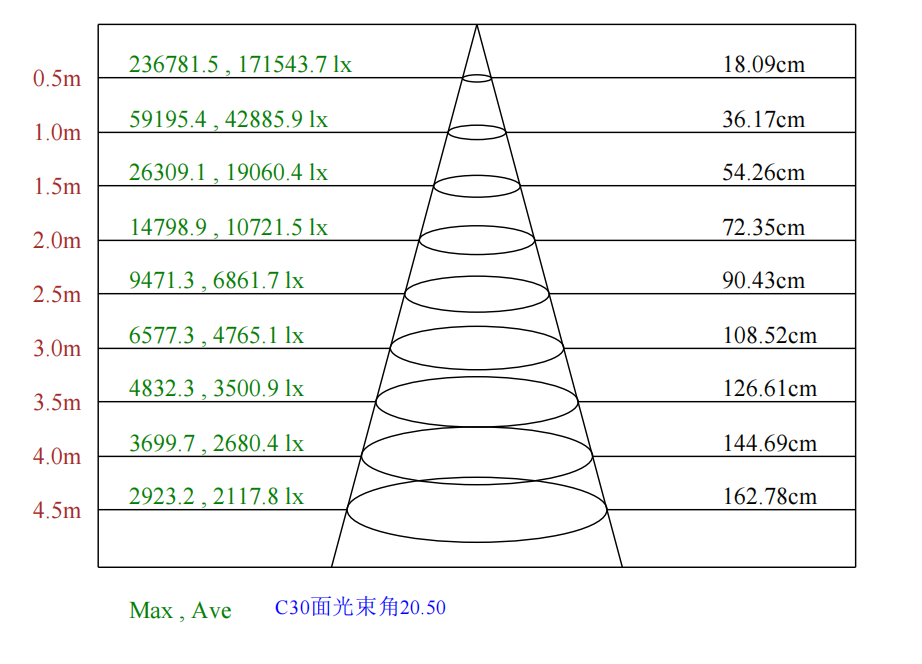 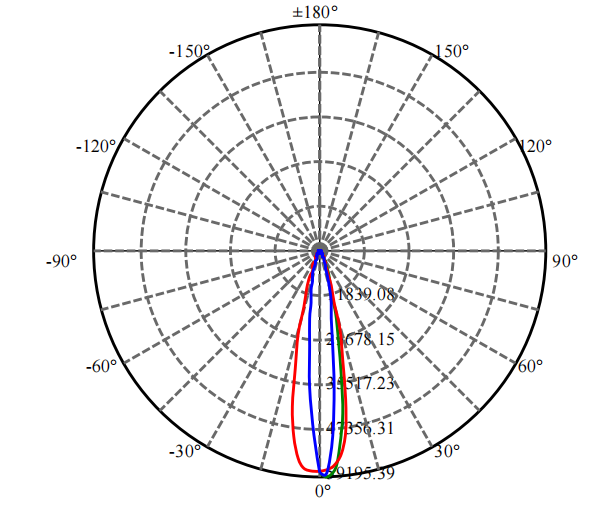 配光曲线
F2032A-108-UN(5015-OL-108WN-AA，CT)
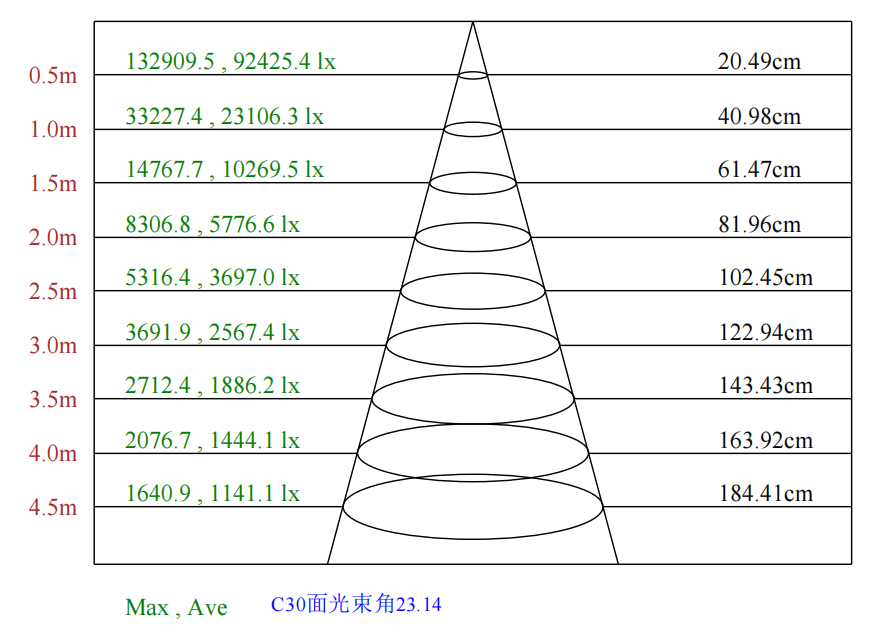 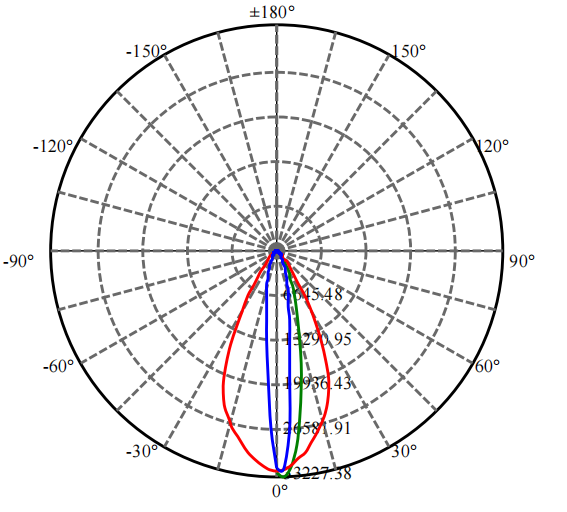 灯具尺寸（mm)
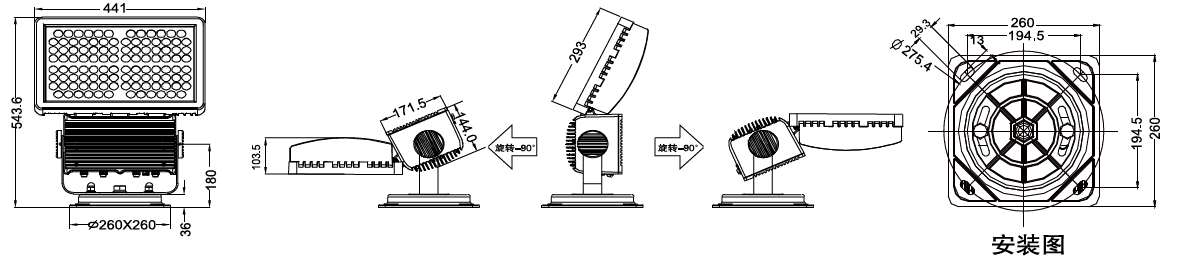 灯具尺寸（mm)
带遮光罩
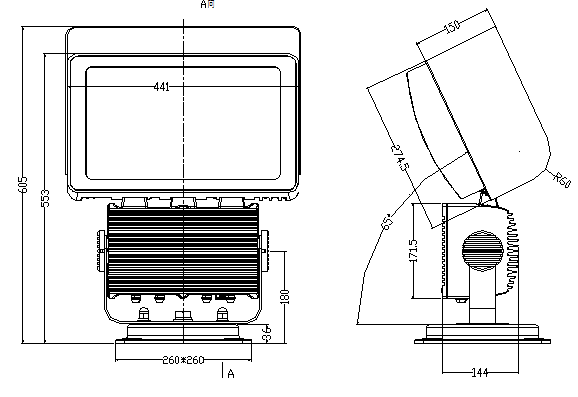 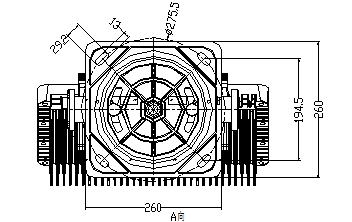